«И вечно в памяти народной»
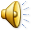 Ермаченкова Таня, Давиденко Оля, Макарова Аня
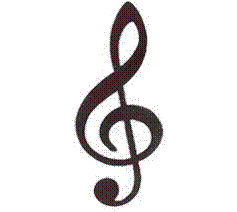 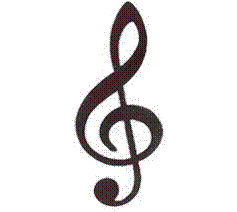 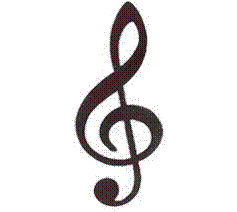 Играли про боль…
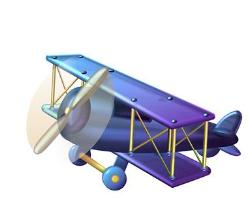 Пели про смерть…
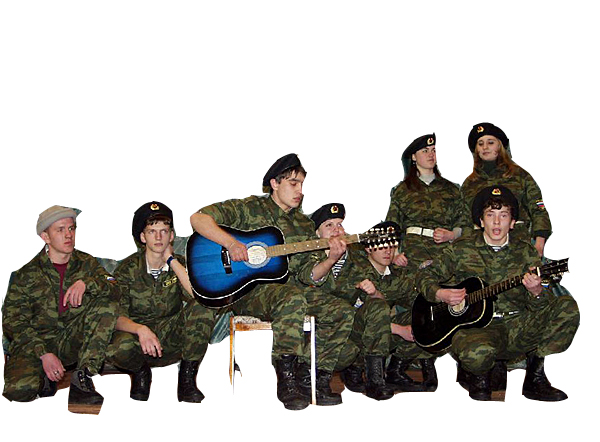 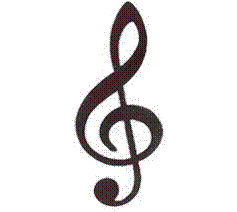 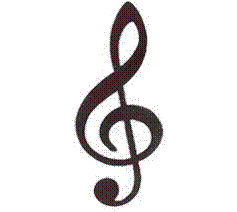 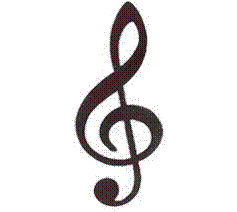 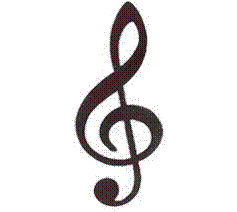 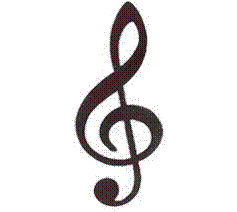 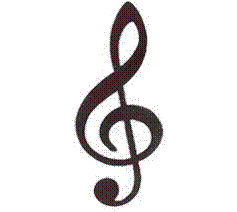 И так хотели жить!!!
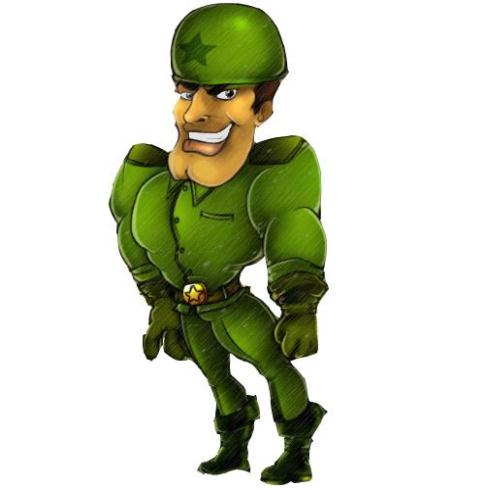 …хотели любить…
по-детски дружить…
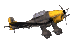 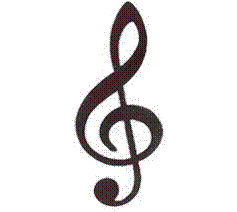 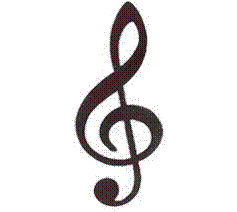 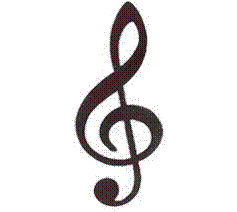 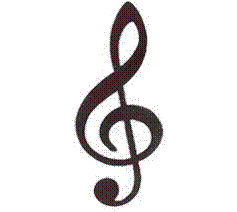 С любимыми стареть…
Но, пожалуйста,
НЕ ВОЕВАТЬ!!!
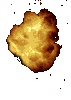 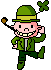 Хотели танцевать…
Но только кровь 
не проливать!
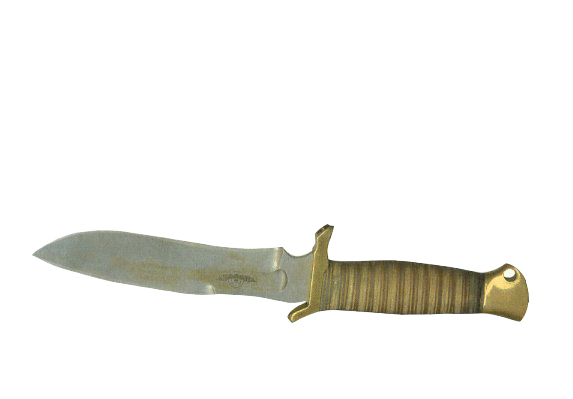 Петьки…больше нет
Витька…
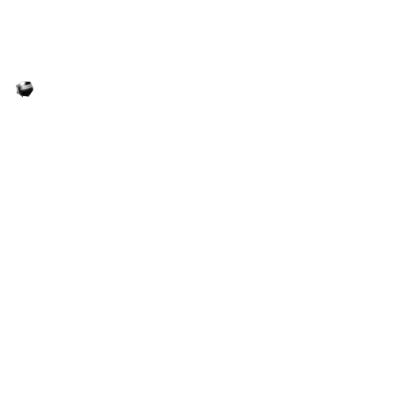 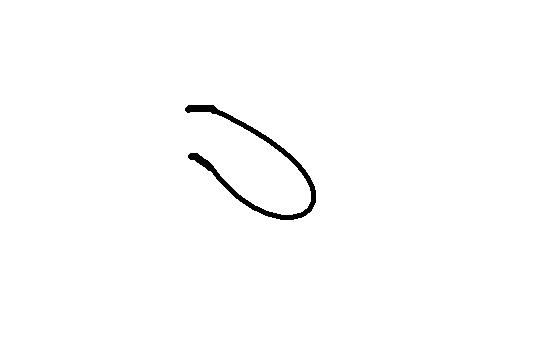 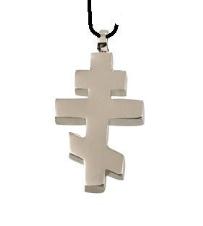 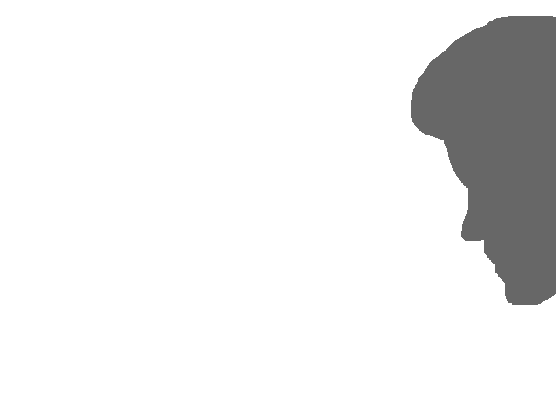 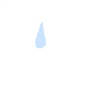 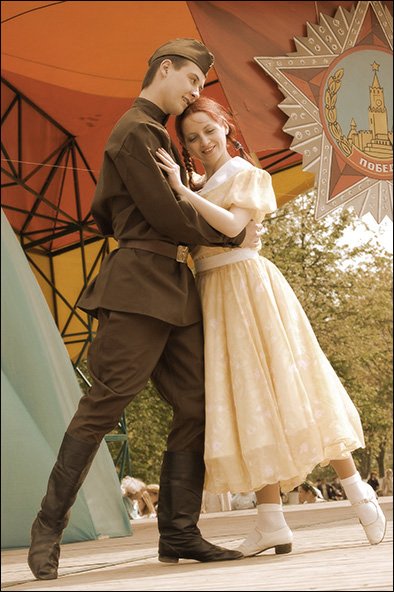 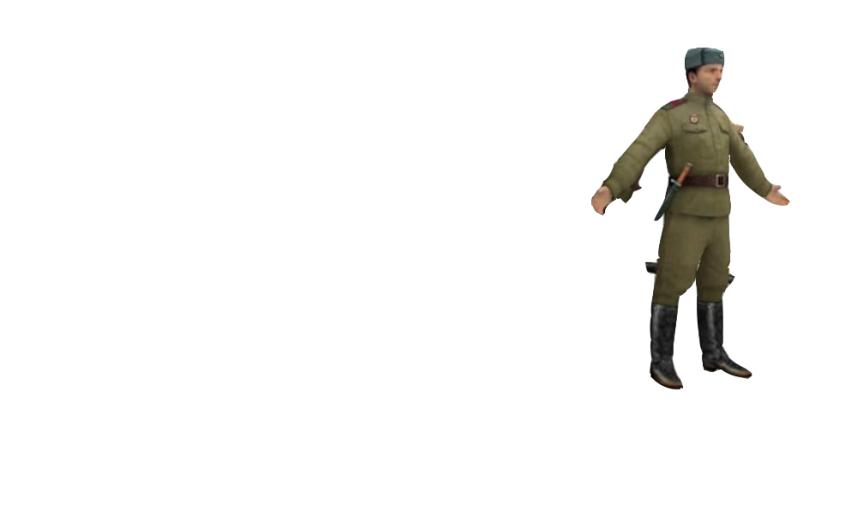 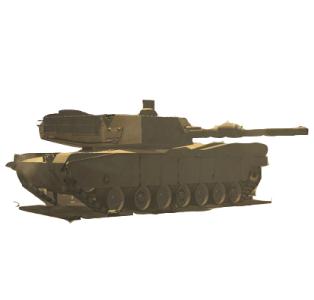 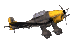 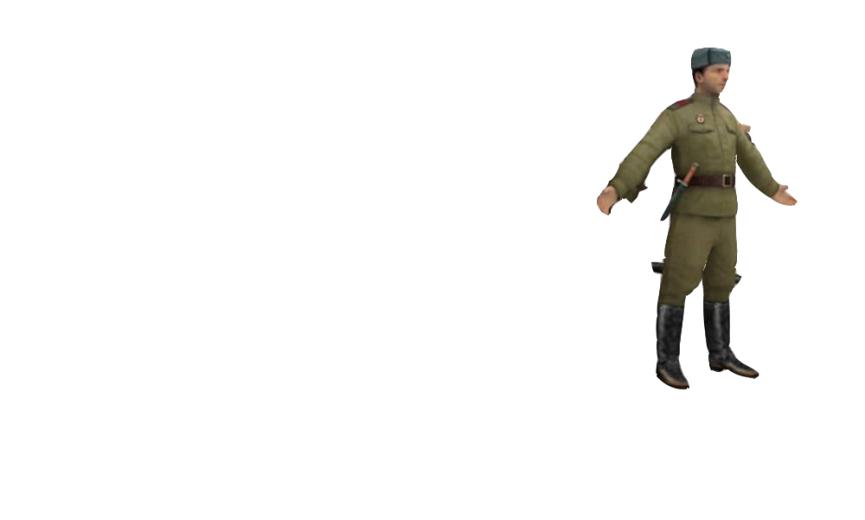 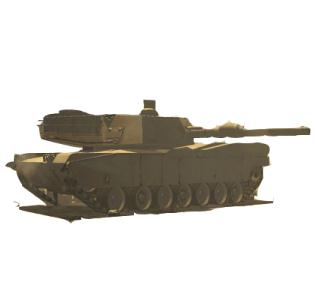 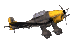 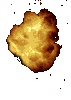 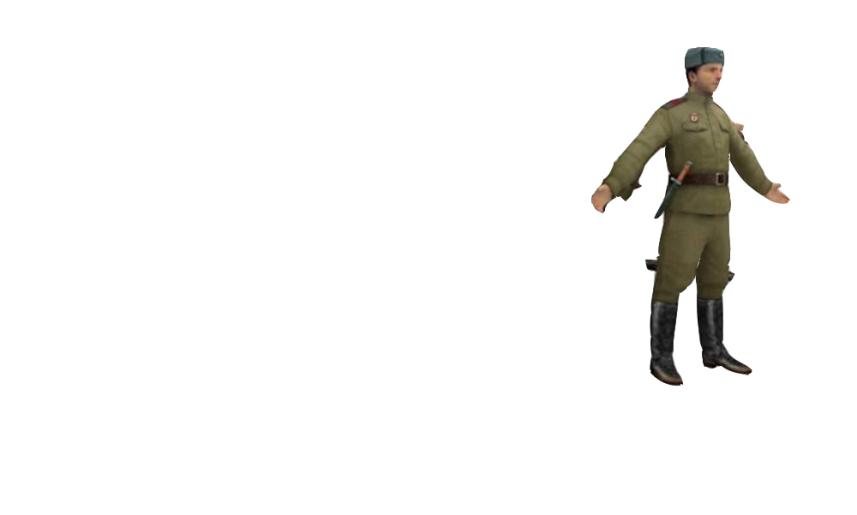 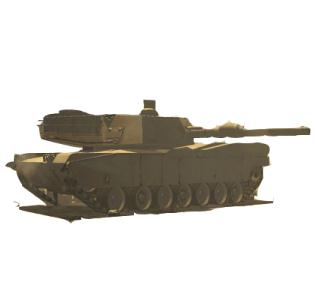 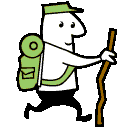 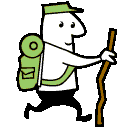 Мы будем помнить!
Благодарить!
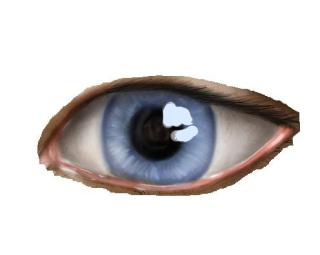 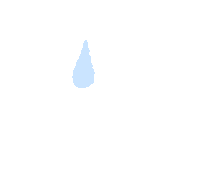 Скорбить…
Скажем войне: 
«Нееет!»
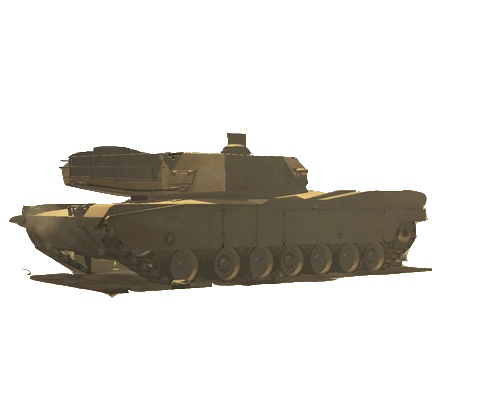 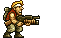 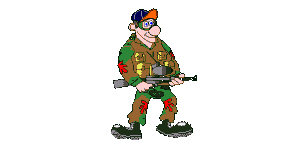 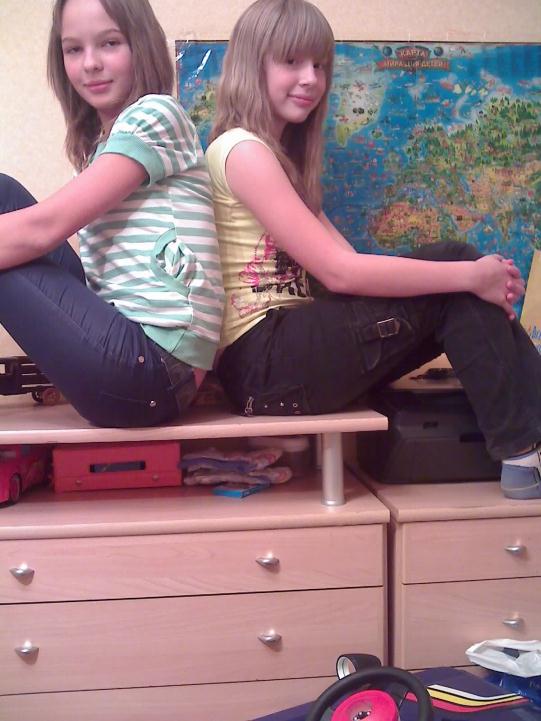 …и согреем друг друга
 улыбкой